Discharge of Contract
Definition
Discharge of contract means termination of the contractual relationship between the parties. A contract is said to be discharged when the parties thereto are freed from the task of performing their respective obligations as arising from the contract. 
When a contract is discharged, all the rights and liabilities of the contracting parties are extinguished and their relationship comes to an end.
Various modes of discharge 
By performance of contract. 
Actual Performance.
 Attempted performance. 
	2. By agreement.
 By Novation. 
By alteration. 
 By recession. 
 By remission. 
By waver. 
By merger
By lapse of time. 
 By operation of law. 
		– By death. 
		– By insolvency. 
 By impossibility of performance. 
	– At the time of contract.
	 – Subsequent to contract. 
By breach of contract.
By performance of contract 
When persons who have undertaken the obligations perform it within the time and in the manner prescribed, the contract will be properly discharged.
Performance is classified into two.
 • Actual performance – Section 37 states that in order to claim performance, the parties to a contract must have actually performed their part of the contract. 
• Example – If A agreed to supply 20 bags of rice to D, A must have actually supplied the entire 20 bags of rice. Then only it can be stated that the contract has actually been performed.
Performance is classified into two.
 • Attempted performance –
	 A person who is bound to perform a promise will be ready to perform his promise but sometimes the other party refuses to accept that performance. This is known as attempted performance or tender.
By agreement
 As contract emerges from an agreement of both parties, it may also be terminated by another agreement or consent of both parties.

By agreement 
Contract may be discharged by agreement in the following ways. 
– By Novation.
 – By alteration.
 – By recession.
 – By remission. 
– By waver. 
– By merger.
By Novation (substitution of a new contract) – Sometimes, the contracting parties may agree to substitute a new contract in the place of the original contract between themselves and different parties. The substitution of new contract is called “Novation”.
		Example A owes Rs 5000 to B. It is agreed between A, B and C that henceforth, C will repay the amount of Rs. 5000 to B. Old contract disappears and new one is formed.

By alteration – Alteration means a change in one or more of the terms of the contract. By mutual agreement, parties to contract can alter one or more terms of the contract. By such alteration, the contract is discharged.
		Example X enters into a contract with Y for supply of 100 bags of Sugar by the first of the next month. Subsequently, X and Y want to alter the terms of the contract and thereby X and Y agree that X should supply 50 bags of sugar instead of 100 bags on the 10th of the next month. In this case, the old contract is discharged.
By recession – Recession means cancellation of contract. In that case, the original contract need not be performed. Both the contracting parties may agree, by mutual agreement, to rescind the contract by cancelling some or all the terms of the contract.
		Example X agrees to supply Y certain luxurious good within six months. By the time, the said goods go out of fashion. Both X and Y agree to cancel the contract. By such cancellation, the contract between X and Y is discharged. 
By remission – Remission means acceptance of a lesser performance than what was actually due under the contract. It is a unilateral act of promise discharging at his will and pleasure the obligation of another.
		Example X owes Rs. 500 to Y. Y agrees to accept a lesser sum namely, Rs 400 instead of Rs. 500. As soon as Rs. 400 is paid by X, the whole debt of Rs. 500 is discharged.
By waver – When both parties by mutual consent, agree of abandon their respective rights, the contract need not be performed and the same is discharged. It is called waiver.
		Example A agrees to supply B 10 bags of rice. B, in return agrees to supply A, 10 bags of wheat. Subsequently, both A and B agree to abandon their respective rights. Accordingly A need not supply rice to B. Likewise B need not supply wheat to A. Now contract is discharged. 

By merger – Sometimes, both parties, who have already entered into a contract within inferior rights, may enter subsequently new contract and the new contract creates superior rights. Now the previous contract with lesser right is said to be merged with subsequent contract with superior rights.
		Example Y is the owner of the house in which X is residing as a tenant. Subsequently X buys the property from Y. In such case, X’s lesser rights as leasee will be merged into his superior rights as an owner
By lapse of time
	 Every contract must be performed within specified period and it is called the period of limitation. If the contract is not performed and the promise fails to take any action within the period of limitation, then the contact is terminated or discharged by lapse of time.

	Example X borrows Rs. 500 from Y through a promissory note. If X does not pay any amount, Y must file a suit to recover the amount in a court of law within three years from the date of execution of the promissory note. If no action is taken by Y within three years, the promissory note is completely barred by limitation and Y can’t recover the amount from X.
By operation of law 
	 A contract may be discharged by operation of law. In other words, law itself discharges the contract in the following circumstances.
 – By death 
– An contract which is based upon personal skill and qualification of the promisor is terminated on the death of the promisor. In other contracts, the rights and liabilities of deceased person pass of his legal representatives.

	Example X agrees to paint a picture for Y. Subsequent to the agreement X dies. Now the contract of X with Y discharged because of the death of the promisor.
-By insolvency
 – If a person is adjudicated insolvent by a competent court, all his rights and liabilities are vested with the official receiver and the insolvent is discharged from all his rights and liabilities arising from all his earlier contracts.
By impossibility of performance Contract will be discharged when the performance of contract becomes impossible. Impossibility of performance of a contract may exist either
By impossibility of performance 
	At the time of contract 
– when both the contracting parties are aware of impossibility of performance of the contract even at the time of formation of the contract itself, then the agreement becomes void. If they are not aware, contract becomes void when such impossibility is discovered.

	Example X agrees to pay Y Rs. 10,000 and Y, in return promises to bring the moon from heaven for X. In such a case, the impossibility is known for the parties
Subsequent to contract 
– As a general rule, the impossibility of performance will not excuse the promisor and in case of non performance, the promisor is liable to pay damages to the promise. But there may be some cases in which non – performance of the contract may be due to some even beyond the control of the parties. In such cases, performance of contract will be discharged. This is called “Doctrine of Supervening impossibility’.
	
	Example A and B contracts to marry each other. Before the time fixed for marriage, A goes mad. This supervening factor renders the contract impossible. So the contract becomes void.
By breach of contract
 Breach means failure of a party to perform his obligation under a contract. When a promisor has failed to perform his part of contract, he has committed a breach of contract. Breach of contract is of two kinds. 
Actual breach of contract – Actual breach of contract may take place at the time when the performance becomes due and in such cases, one party, fails or refuses to perform his obligation.

		Example X agrees to supply Y, 10 bags of sugar on the 1 st of March. In this case, performance is due on 1 st March. On the 1 st march, he fails to supply sugar. This is actual breach of contract at the time when the performance is due.
Anticipatory breach of contract –
	 When a party to a contract refuses to perform his obligation before the due date of performance, it is called anticipatory breach of contract.

	Example X agrees to supply Y, 10 bags of sugar on the 1 st of March. But before this date, say in the second week of February, he informs B that he is not going to supply the sugar. This is anticipatory breach of contract by express repudiation.
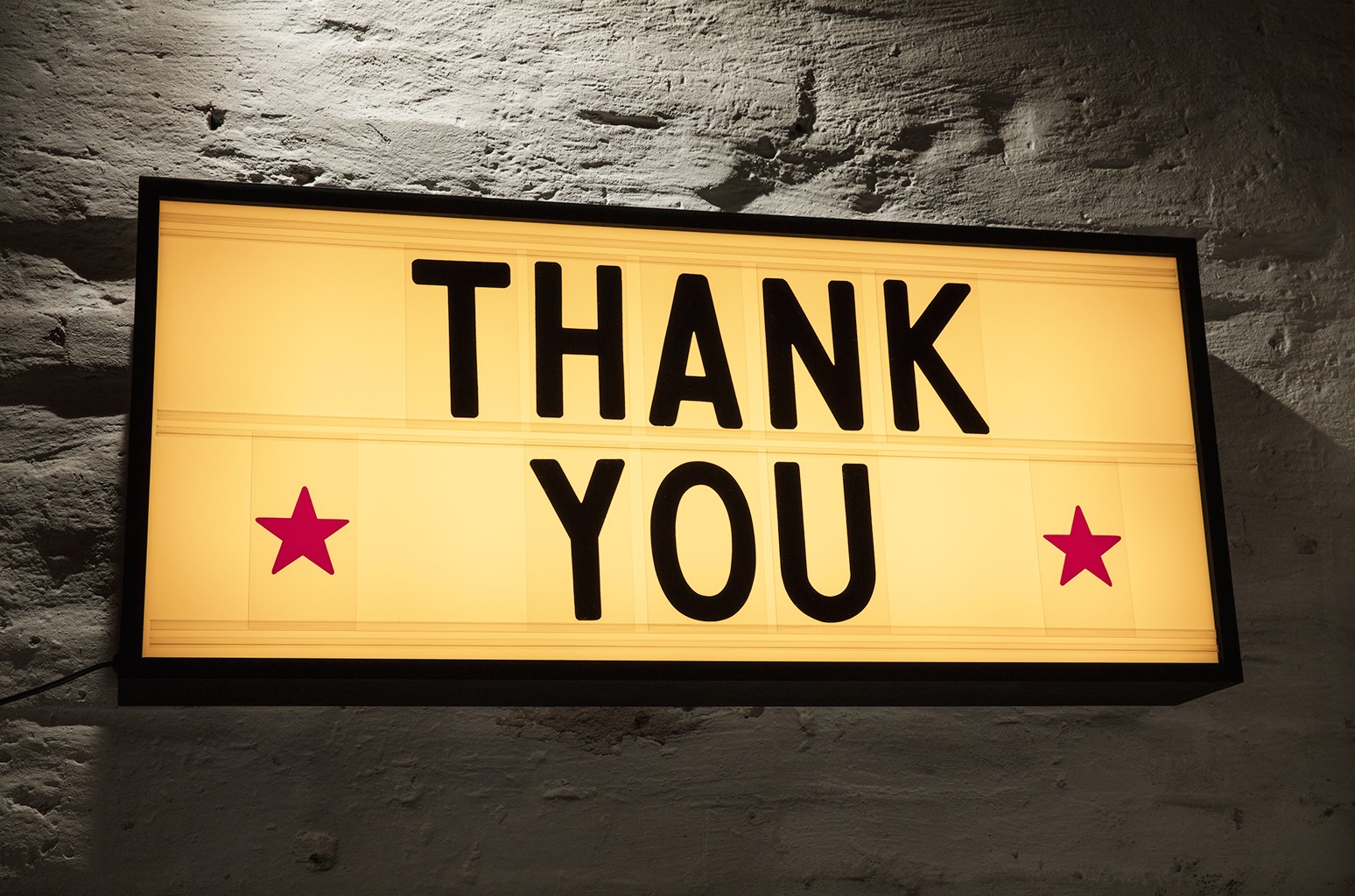